Vaccinationer
Tiia Lepp
11 maj 2023
Fokus på HPV-vaccin
Innehåll
HPV-vaccin: vaccin mot cancer 
Effekt och säkerhet
Global och nationell strategi för eliminering av livmoderhalscancer
1-dosschema för HPV-vaccination?
Vaccinationstäckning
Utbildnings- och informationsmaterial från Folkhälsomyndigheten
HPV-vaccination i Sverige
2006: första HPV-vaccinet (Gardasil) godkänt
2007-2012: Gardasil ingår i högkostnadsskydd för flickor 13-17 år
2008: Socialstyrelsen beslutar om allmän vaccination av flickor i årskurs 5-6
2012: Vaccination av flickor inom programmet börjar, catch-up vaccination av flickor födda 1993-1998
2015: 2-dosschema införs
2016: Kompletterande vaccination av flickor upp till 18 år, högkostnadsskydd för kvinnor 18-26 år
2020: Vaccination av alla barn i årskurs 5 införs
Mässling i Sverige 1970-1992
Livmoderhalscancer i Sverige 2000-2021
Cancerregistret. Socialstyrelsen
Tidsaspekten, från HPV-infektion till cancer
10 år eller senare
HPV-infektion
1 år
Upp till 5 år
LivmoderhalscancerÅldersfördelning bland fall
[Speaker Notes: Genomsnitt nya fall per år för åren 2015-2021. Vaccinerade kohorter kommit till 20-30 års ålder]
Andra HPV-relaterade cancerformerÅldersfördelning bland fall
HPV - Humant papillomvirus
200 HPV typer
Ca 40 kan ge genitala infektioner
12 högrisktyper som kan orsaka cancer: 
16, 18, 31, 33, 35, 39, 45, 51, 52, 56, 58, 59
Lågrisktyper 6 och 11 orsakar kondylom
[Speaker Notes: Kan infekteras med samma typ flera gånger]
Vaccin mot cancer
Syftet med vaccination är att ge skydd mot cancer orsakad av HPV
82 % av all HPV-orsakad cancer är livmoderhalscancer
Vanligaste HPV-typer som orsakar cancer
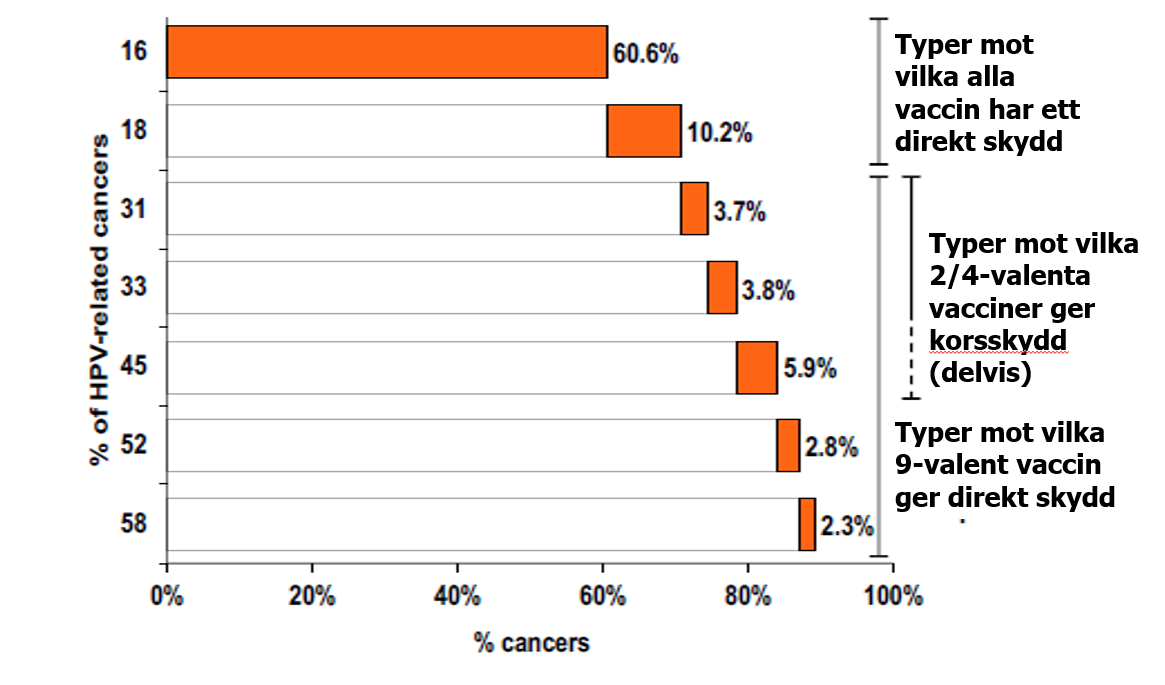 WHO. SAGE
Effekt av HPV-vaccin
97-98 % effekt mot allvarliga cellförändringar i kliniska prövningar
Minskad förekomst av infektioner orsakade av HPV-typer som ingår i vacciner
Minskad förekomst av kondylomer 
Minskad risk för allvarliga cellförändringar hos vaccinerade 
Stabilt god skyddseffekt över tid (minst 14 år)
Dansk studie: 100 % skydd mot HPV 16/18 relaterade cellförändringar (CIN2) 14 år efter vaccination, inga tecken på minskat skydd
Flockeffekter – förekomst av kondylom
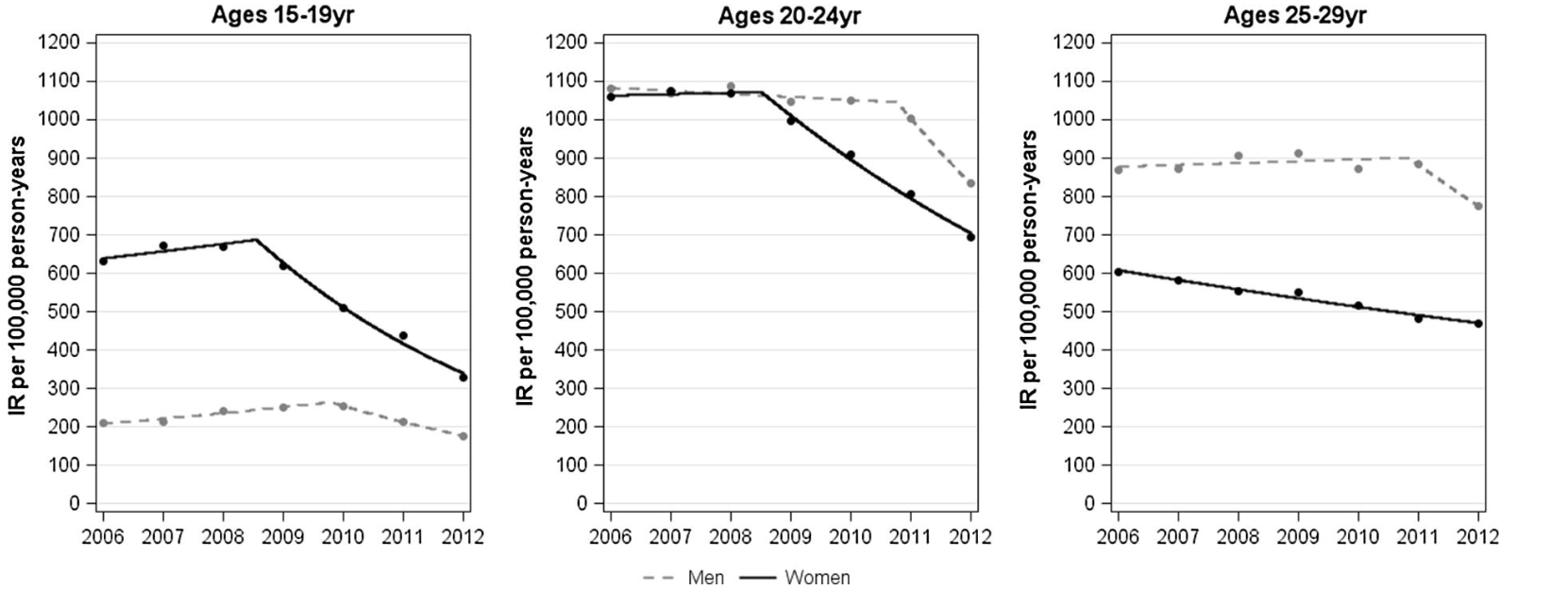 Herweijer E et al, Vaccine 2018
[Speaker Notes: Uppföljande studie på gång]
Skydd mot livmoderhalscancer (1)
HPV Vaccination and the Risk of Invasive Cervical Cancer. Lei et al. N Engl J Med 2020
Studietid: 2006-2017
Studiepopulation: 1 672 983 flickor och kvinnor 10-30 år i Sverige
1 672
Skydd mot livmoderhalscancer (1)
88 % lägre risk för livmoderhalscancer hos flickor vaccinerade före 17 års ålder
53 % lägre risk hos vaccinerade i ålder 17-30 år
Skydd mot livmoderhalscancer (2)
Real-World Effectiveness of Human Papillomavirus Vaccination Against Cervical Cancer. Kjaer S. J Natl Canc Inst 2021
Studietid: 2006-2019
Studiepopulation: 867 689 kvinnor 17-30 år i Danmark
86 % lägre risk för livmoderhalscancer hos vaccinerade före 17 års ålder jämfört med ovaccinerade
68 % lägre risk hos vaccinerade i 17-19 års ålder
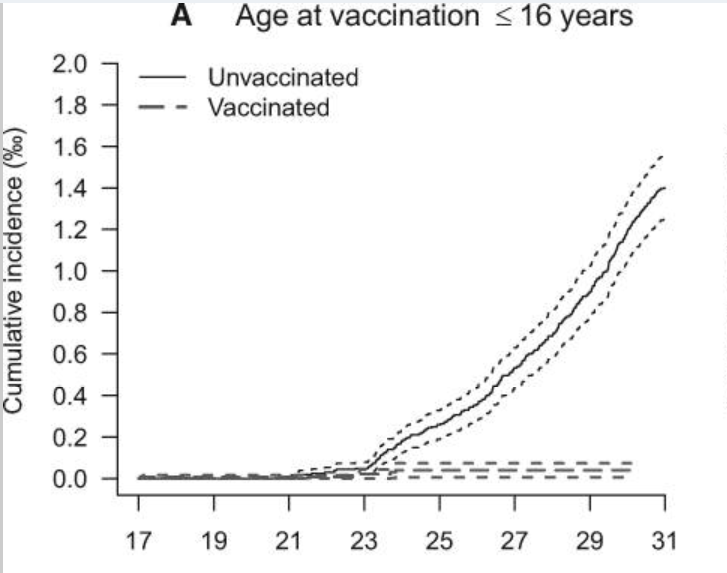 Skydd mot cancer
Human papillomavirus vaccine efficacy against invasive, HPV-positive cancers: population-based follow-up of a cluster-randomised trial. Lehtinen et al . 2021
Studietid: 2007-2019
Studiepopulation: 3300 vaccinerade, 16 500 ovaccinerade
Vaccinerade 2002-2005 i 16-17 års ålder
100 % skydd mot HPV-positiv cancer
17 HPV-positiva cancerfall hos ovaccinerade, varav 14 var livmoderhalscancer
Inga cancerfall hos vaccinerade
Säkerhet av HPV-vaccin
Mycket säkert vaccin
Över 500 miljoner doser levererats i världen
Inga allvarliga biverkningar har identifierats efter godkännandet
Eliminering av livmoderhalscancer
Global strategi för eliminering av livmoderhalscancer
En värld utan livmoderhalscancer som folkhälsoproblem
Definition av eliminering: 4 fall/100 000 

Den 4:e vanligaste cancerformen hos kvinnor
Över 600 000 kvinnor insjuknar varje år
342 000 kvinnor dör varje år
90 % av alla fall i låg- och medelinkomstländerna
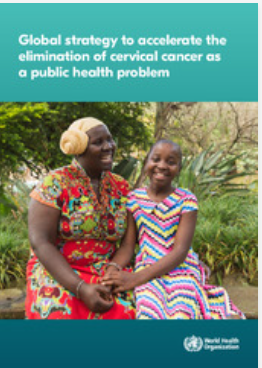 [Speaker Notes: Australien meddelat att landet blir cancerfritt 2035. Tidig start med vaccination, pojkar också, hög täckning, bra screening. Incidens 6/100 000 nu,]
WHO mål till 2030
Vaccination: 90% av flickor vaccinerade mot HPV vid 15 års ålder 
Screening: 70% av kvinnor screenade till 35 och 45 års ålder 
Behandling: 90% av kvinnor med förstadier av cancer och invasiv cancer behandlade
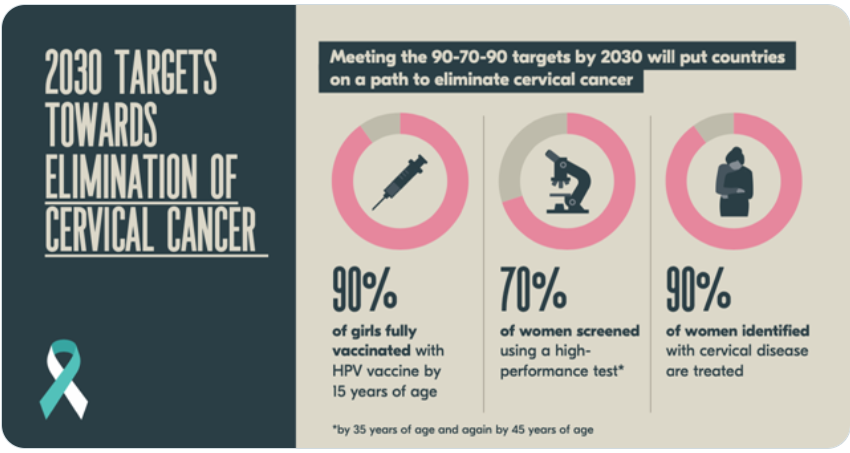 HPV-vaccination i världen
HPV-vaccination av flickor  i 125 länder
HPV-vaccination av pojkar i 47 länder
2021: 20 % av 15-åriga flickor vaccinerade med 1 dos, 5% av pojkar
Sverige fritt från livmoderhalscancer
Om spridningen stoppas med vaccination och de som redan kan ha smittats har fått HPV-screening kan livmoderhalscancer utrotas permanent i Sverige. 
Alla regioner erbjuder kvinnor 1994-1999 HPV-vaccination och screening
Startade maj 2021
Nationella Kvalitetsregistret för Cervixcancerprevention, Karolinska Institutet, regionerna
Utrotning av HPV och livmoderhalscancer – hpvcenter
Jämlik och effektiv cancervård 2023
[Speaker Notes: Utrota på 6 år, studie. Dos 2 vid nästa screeningstillfälle/ca om 3 år. Finns även Riksdagsbeslut och överenskommelse mellan staten och SKR.]
Räcker det med 1 dos HPV-vaccin?
Bakgrund
Brist på HPV-vaccin, alla länder kunde inte införa vaccination 
Låg vaccinationstäckning globalt
Praktiska utmaningar i implementering av vaccinationsprogram 
Nya studier för att utvärdera 1-dosschema startades 
Uppföljning av tidigare studiekohorter
1 dos jämfört med 2 eller 3 doser
Immunogenicity and safety of one-dose human papillomavirus vaccine compared with two or three doses in Tanzanian girls (DoRIS): an open-label, randomised, non-inferiority trial. Lancet Global Health. Watson-Jones et al.
[Speaker Notes: HPV 16 specific and HPV 18 specific antibody geometric means by number of HPV vaccine doses]
WHO rekommendationer december 2022
1- eller 2-dosschema för flickor 9-14 år
1- eller 2-dosschema för flickor och kvinnor 15-20 år
2-dosschema för kvinnor 21 år och äldre
Vaccinationstäckning
Vaccinationstäckning i SverigeHPV-vaccin, vaccinationer tom 2022-12-31
Vaccinationstäckning i jämförelse
Andelen vaccinerade med 2 doser HPV-vaccin (%)
Skillnader i vaccinationstäckning
Mode of HPV vaccination delivery and equity in vaccine uptake: A nationwide cohort study. Wang J. Prev Med 2019
Mapping sociodemographic and geographical differences in human papillomavirus non-vaccination among young girls in Sweden. Wemrell M et al, Scand J Public Health 2023
Sociodemografiska faktorer, såsom föräldrarnas utbildning, inkomst och födelseland, påverkar vaccinationstäckning
Geografiska skillnader
Statistik om vaccinationer
Vaccinationstäckning enligt NVR
Nationella vaccinationsregistret.
Utmaningar med HPV-vaccinationer
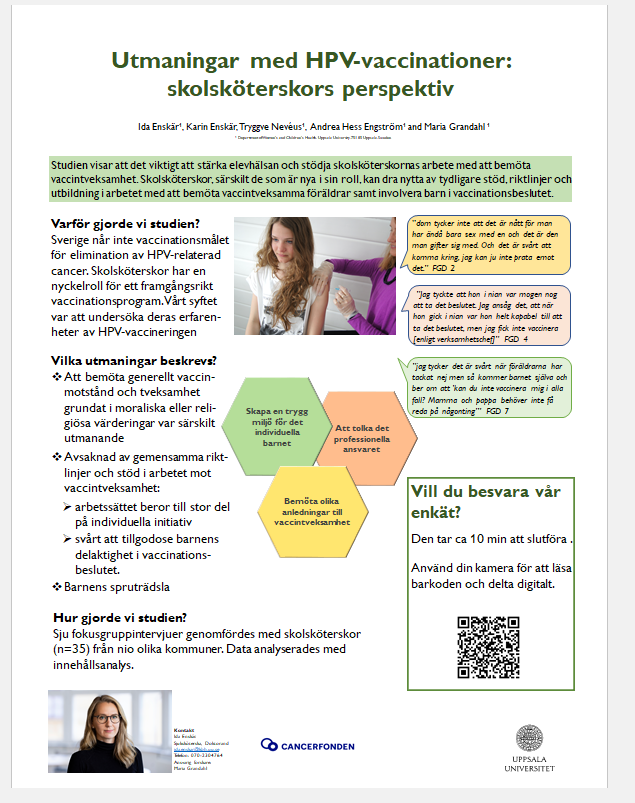 Studie om skolsköterskors erfarenheter av HPV-vaccination av alla barn
Barriers in the school-based pan-gender HPV vaccination program in Sweden. Enskär I, Vaccines 2023
Utbildnings- och informationsmaterial
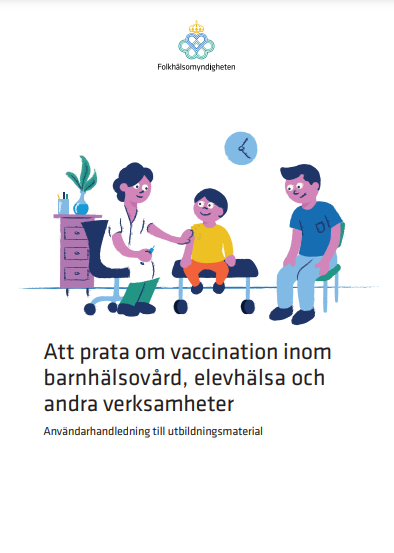 Att prata om vaccination
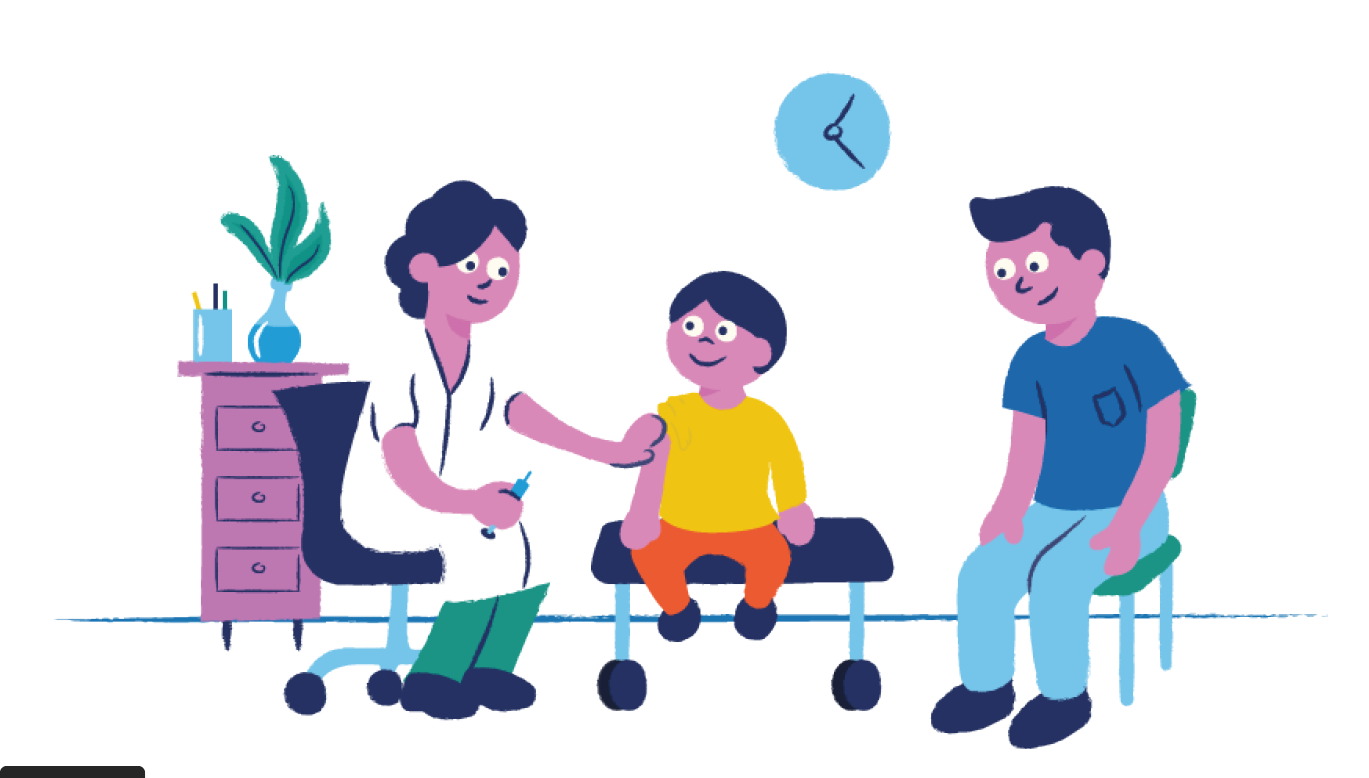 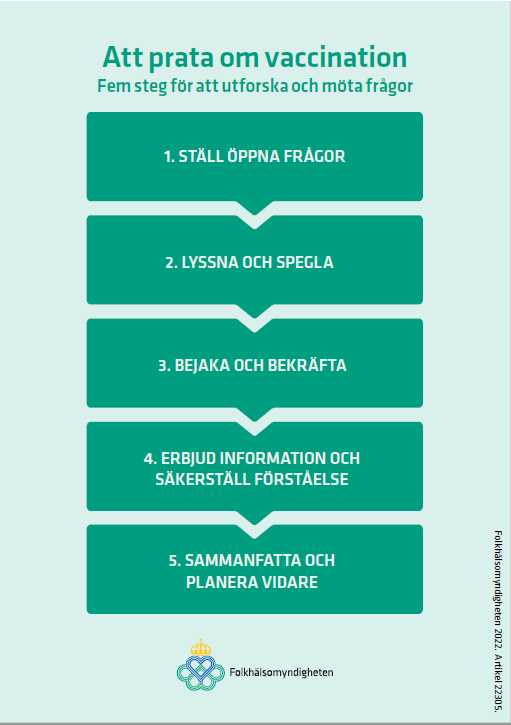 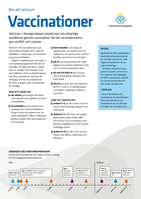 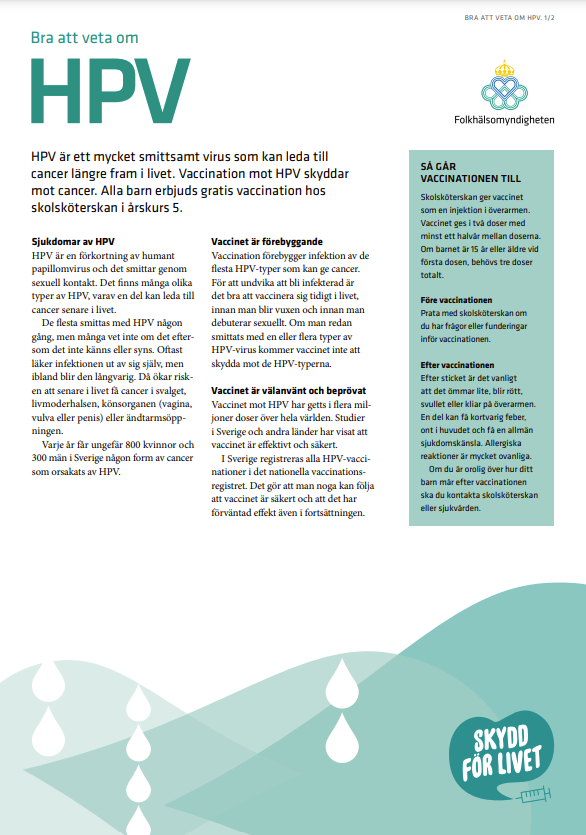 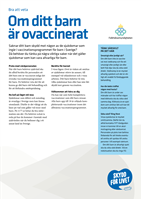 Fiona vaccinerar sig
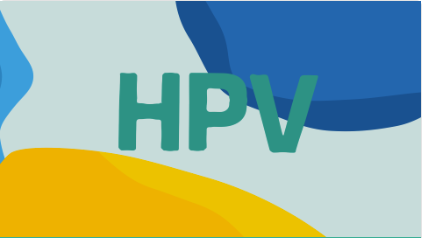 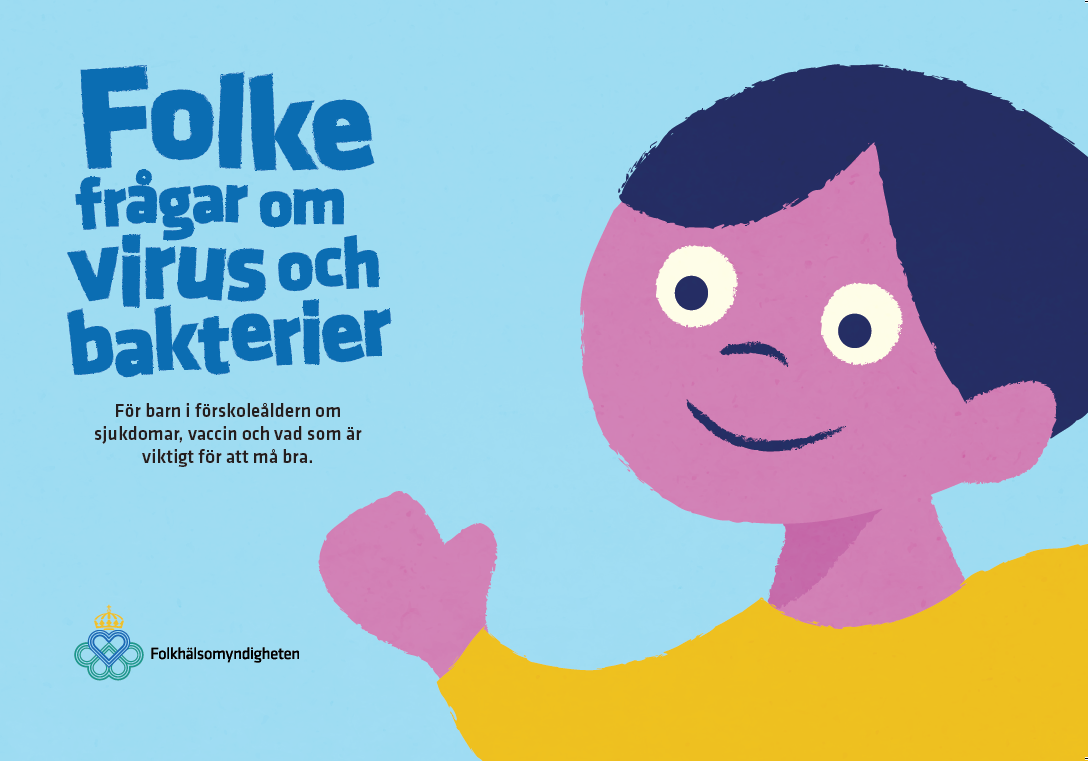 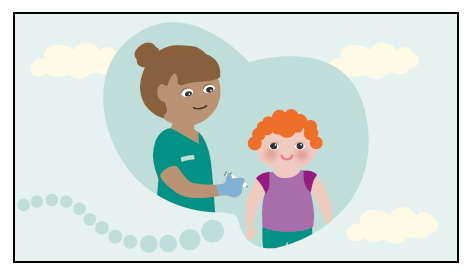 Mellanstadiet
Lågstadiet
Förskoleålder
Faktablad till elever
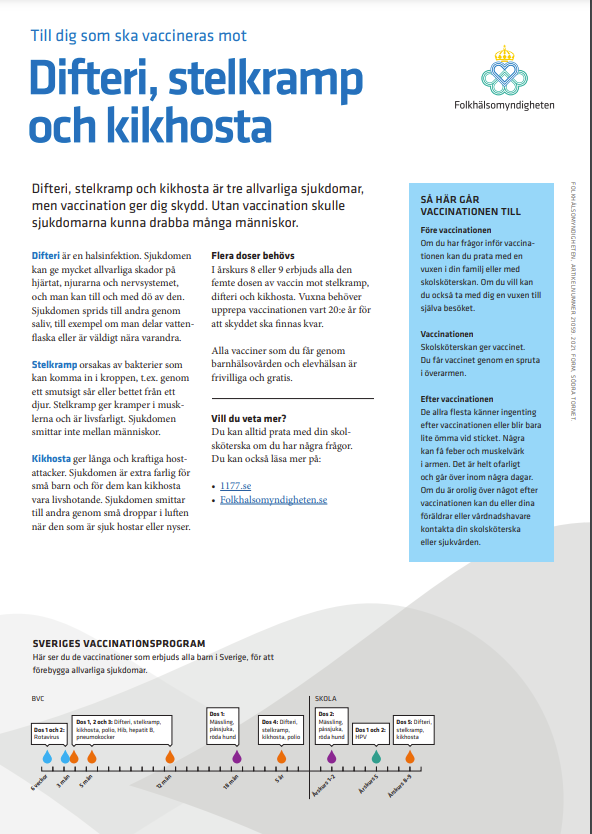 Webbsidor om vaccinationer
Vaccinationer i skolan
https://www.folkhalsomyndigheten.se/smittskydd-beredskap/vaccinationer/vaccinationer-i-skolan/

Vaccin funkar
www.folkhalsomyndigheten.se/vaccin-funkar
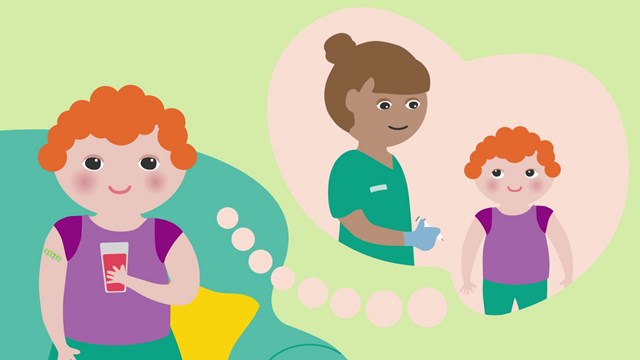 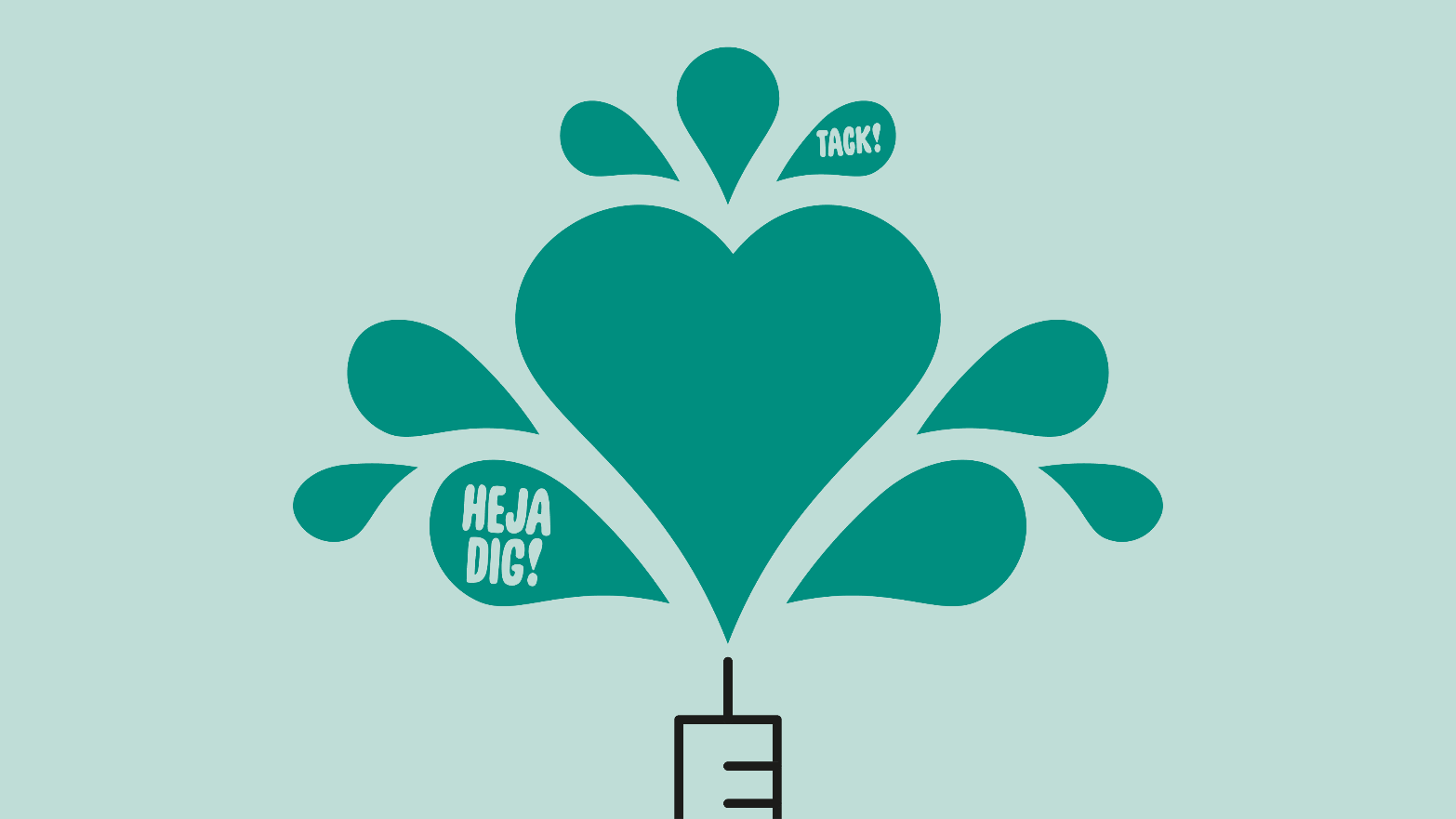